CAPSTONE PROJECT
MEKART- Online Flea MARKET
TanNN, HuyPV, HaDV, NhatDH, TuLA
I, Project Introduction
REason
Difficult to buy/sell old item in internet
High demand
DIRECT Competitor
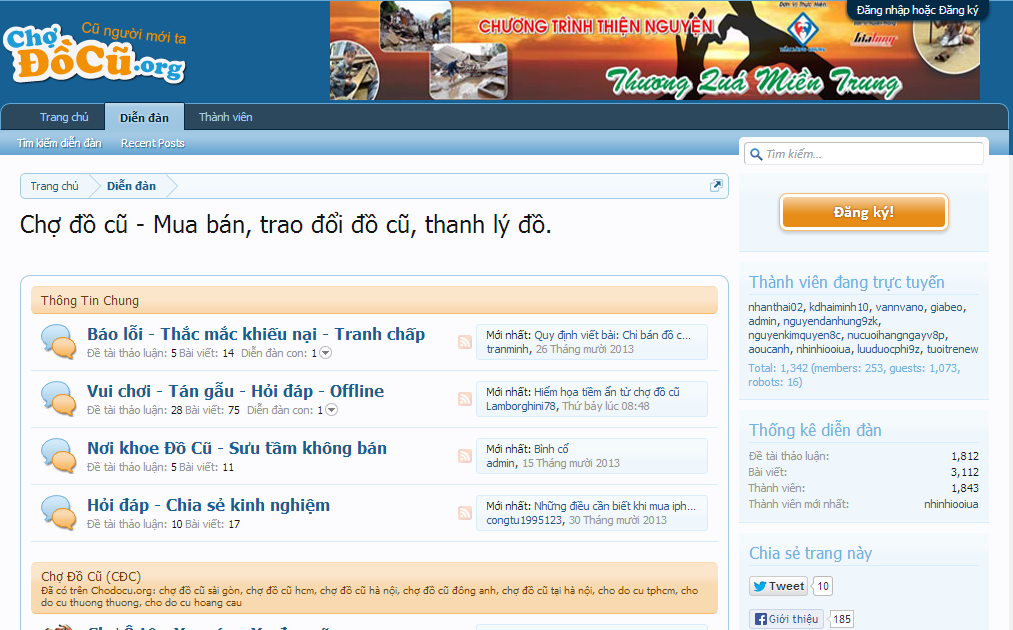 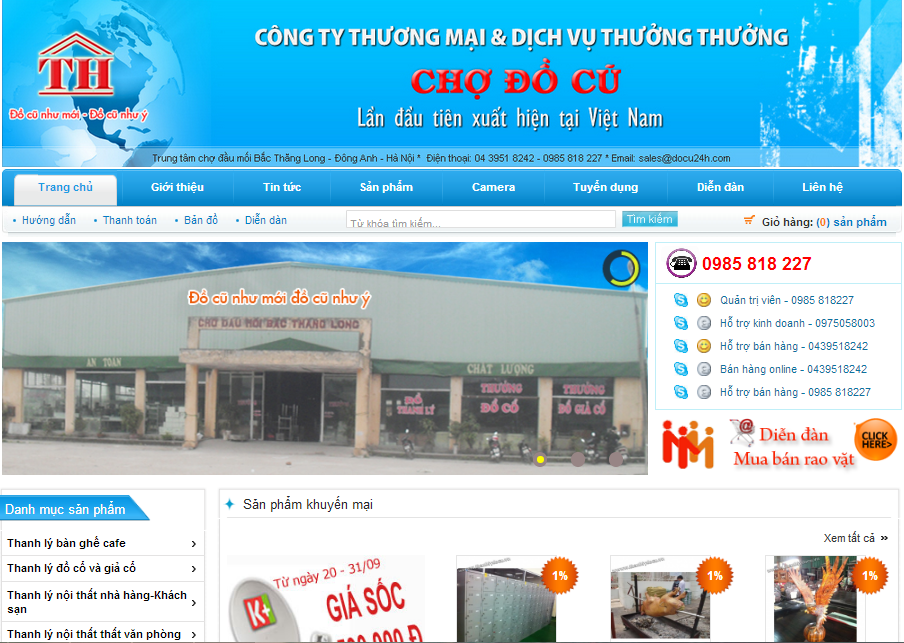 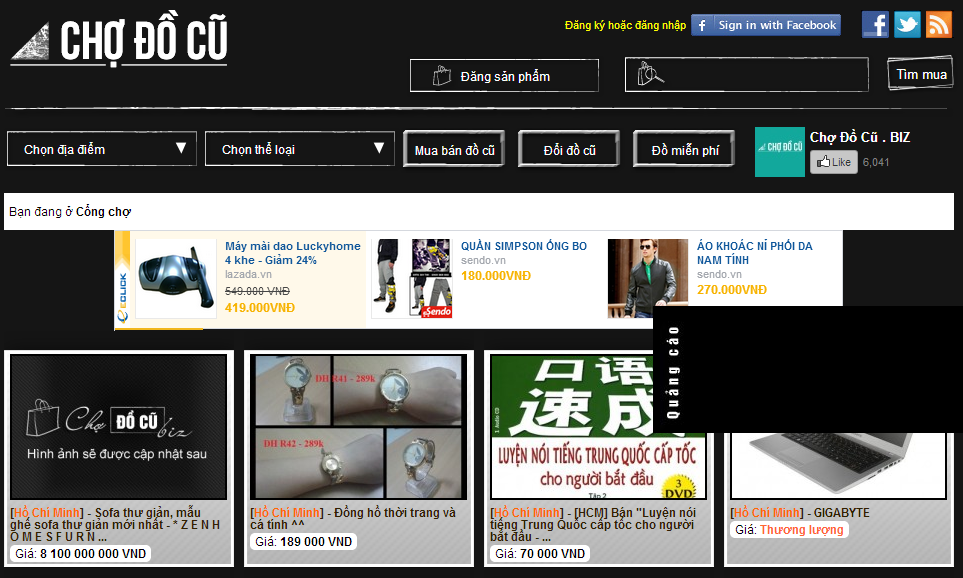 [Speaker Notes: Custom animation effects: widescreen picture fades
(Basic)


To reproduce the picture effects on this slide, do the following:
On the Home tab, in the Slides group, click Layout, and then click Blank. 
On the Home tab, in the Drawing group, click Shapes, and then under Rectangles click Rectangle (first option from the left). On the slide, drag to draw a rectangle.
Select the rectangle. Under Drawing Tools, on the Format tab, in the Size group, do the following:
In the Shape Height box, enter 4.55”.
In the Shape Width box, enter 8”.
On the Home tab, in the bottom right corner of the Drawing group, click the Format Shape dialog box launcher. In the Format Shape dialog box, in the left pane, click Fill. In the Fill pane, click Solid fill, click the button next to Color, and then under Theme Colors click Black, Text 1 (first row, second option from the left).
Also in the Format Shape dialog box, in the left pane, click Line Color. In the Line Color pane, click Solid line, click the button next to Color, and then under Theme Colors click Black, Text 1, Lighter 35% (third row, second option from the left).
Also in the Format Shape dialog box, in the left pane, click Line Style, and then do the following in the Line Style pane: 
In the Width box, enter 20 pt.
In the Cap type list, select Flat.
In the Join type list, select Miter.
Also in the Format Shape dialog box, in the left pane, click Shadow. In the Shadow pane, click the button next to Presets, and then under Perspective click Perspective Diagonal Upper Right (first row, second option from the left).
Also in the Format Shape dialog box, in the left pane, click 3-D Format, and then do the following in the 3-D Format pane:
Under Bevel, click the button next to Top, and then under Bevel click Hard Edge (third row, third option from the left). Next to Top, in the Width box, enter 27 pt, and in the Height box, enter 5.5 pt. 
Under Depth, click the button next to Color, and then under Theme Colors click Black, Text 1, Lighter 35% (third row, second option from the left). In the Depth box, enter 40 pt. 
Also in the Format Shape dialog box, in the left pane, click 3-D Rotation. In the 3-D Rotation pane, click the button next to Presets, under Perspective click Perspective Contrasting Left (second row, fourth option from the left), and then do the following:
In the X box, enter 20⁰.
In the Y box, enter 9.3⁰.
In the Z box, enter 358⁰.
In the Perspective box, enter 45⁰.
On the slide, drag the rectangle slightly to the left to position it in the middle of the slide. 
On the Insert tab, in the Illustrations group, click Picture. In the Insert Picture dialog box, select a picture, and then click Insert.
On the slide, select the picture. Under Picture Tools, on the Format tab, in the bottom right corner of the Size group, click the Size and Position dialog box launcher. In the Size and Position  dialog box, on the Size tab, resize or crop the picture as needed so that under Size and rotate, the Height box is set to 4.11” and the Width box is set to 7.3”. Resize the picture under Size and rotate by entering values into the Height and Width boxes. Crop the picture under Crop from by entering values into the Left, Right, Top, and Bottom boxes. 
Under Drawing Tools, on the Format tab, in the Picture Styles group, click the arrow next to Picture Border, and then do the following:
Under Theme Colors click Black, Text 1 (first row, second option from the left). 
Point to Weight, and then click 3 pt. 
Under Picture Tools, on the Format tab, in the bottom right corner of the Picture Styles  group, click the Format Shape dialog box launcher. In the Format Picture dialog box, in the left pane, click 3-D Rotation. In the 3-D Rotation pane, click the button next to Presets, under Perspective click Perspective Contrasting Left (second row, fourth option from the left), and then do the following:
In the X box, enter 20⁰.
In the Y box, enter 9.3⁰.
In the Z box, enter 358⁰.
In the Perspective box, enter 45⁰.
Select the picture. On the Home tab, in the Clipboard group, click the arrow under Paste, and then click Duplicate. Repeat this process one more time for a total of three pictures.
Select the second picture. Under Picture Tools, on the Format tab, in the Adjust group, click Change Picture. In the Insert Picture dialog box, select a picture, and then click Insert.
On the slide, select the second picture. Under Picture Tools, on the Format tab, in the bottom right corner of the Size group, click the Size and Position dialog box launcher. In the Size and Position  dialog box, on the Size tab, resize or crop the picture as needed so that under Size and rotate, the Height box is set to 4.11” and the Width box is set to 7.3”. Resize the picture under Size and rotate by entering values into the Height and Width boxes. Crop the picture under Crop from by entering values into the Left, Right, Top, and Bottom boxes. 
Select the third picture. Under Picture Tools, on the Format tab, in the Adjust group, click Change Picture. In the Insert Picture dialog box, select a picture, and then click Insert.
On the slide, select the third picture. Under Picture Tools, on the Format tab, in the bottom right corner of the Size group, click the Size and Position dialog box launcher. In the Size and Position  dialog box, on the Size tab, resize or crop the picture as needed so that under Size and rotate, the Height box is set to 4.11” and the Width box is set to 7.3”. Resize the picture under Size and rotate by entering values into the Height and Width boxes. Crop the picture under Crop from by entering values into the Left, Right, Top, and Bottom boxes. 
Press and hold CTRL, and then select all three pictures on the slide. On the Home tab, in the Drawing group, click Arrange, point to Align, and then do the following:
Click Align to Slide.
Click Align Middle.
Click Align Center.
Drag the group of three pictures into the middle of the rectangle (picture frame). 


To reproduce the animation effects on this slide, do the following:
On the Home tab, in the Editing group, click Select, and then click Selection Pane.
On the Animations tab, in the Animations group, click Custom Animation.
In the Selection and Visibility pane, select the first picture. In the Custom Animation task pane, do the following:
Click Add Effect, point to Exit, and then click More Effects. In the Add Exit Effect dialog box, under Subtle, click Fade, and then click OK. 
Under Modify: Fade, in the Start list, select After Previous. 
Under Modify: Fade, in the Speed list, select Medium.  
Also in the Custom Animation task pane, click the arrow to the right of the animation effect, and then click Timing. In the Fade dialog box, on the Timing tab, in the Delay box, enter 0.5.
In the Selection and Visibility pane, select the second picture. In the Custom Animation task pane, do the following:
Click Add Effect, point to Exit, and then click More Effects. In the Add Exit Effect dialog box, under Subtle, click Fade, and then click OK. 
Under Modify: Fade, in the Start list, select After Previous. 
Under Modify: Fade, in the Speed list, select Medium.  
Also in the Custom Animation task pane, click the arrow to the right of the second animation effect, and then click Timing. In the Fade dialog box, on the Timing tab, in the Delay box, enter 0.5.
In the Selection and Visibility pane, select the third picture. In the Custom Animation task pane, do the following:
Click Add Effect, point to Exit, and then click More Effects. In the Add Exit Effect dialog box, under Subtle, click Fade, and then click OK. 
Under Modify: Fade, in the Start list, select After Previous. 
Under Modify: Fade, in the Speed list, select Medium.  
Also in the Custom Animation task pane, click the arrow to the right of the third animation effect, and then click Timing. In the Fade dialog box, on the Timing tab, in the Delay box, enter 0.5.


To reproduce the background effects on this slide, do the following:
Right-click the slide background area, and then click Format Background. In the Format Background dialog box, click Fill in the left pane, select Gradient fill in the Fill pane, and then do the following:
In the Type list, select Linear.
Click the button next to Direction, and then click Linear Up (second row, second option from the left). 
Under Gradient stops, click Add or Remove until two stops appear in the drop-down list.
Also under Gradient stops, customize the gradient stops as follows:
Select Stop 1 from the list, and then do the following:
In the Stop position box, enter 0%.
Click the button next to Color, and then under Theme Colors click White, Background 1, Darker 35% (fifth row, first option from the left).
Select Stop 2 from the list, and then do the following: 
In the Stop position box, enter 54%.
Click the button next to Color, and then under Theme Colors click Black, Text 1, Lighter 15% (fifth row, second option from the left).]
DIRECT Competitor
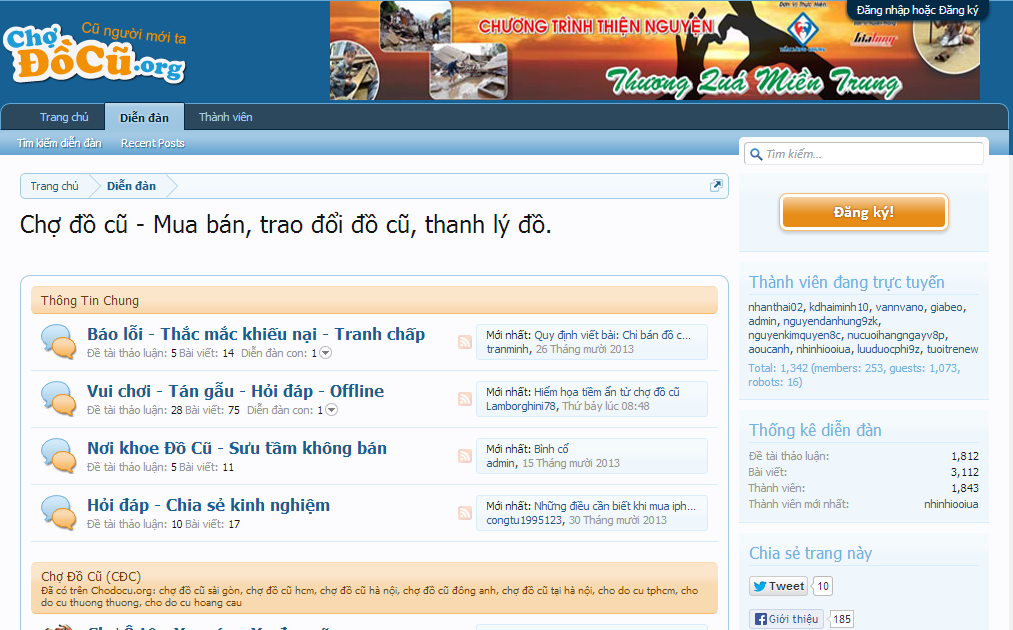 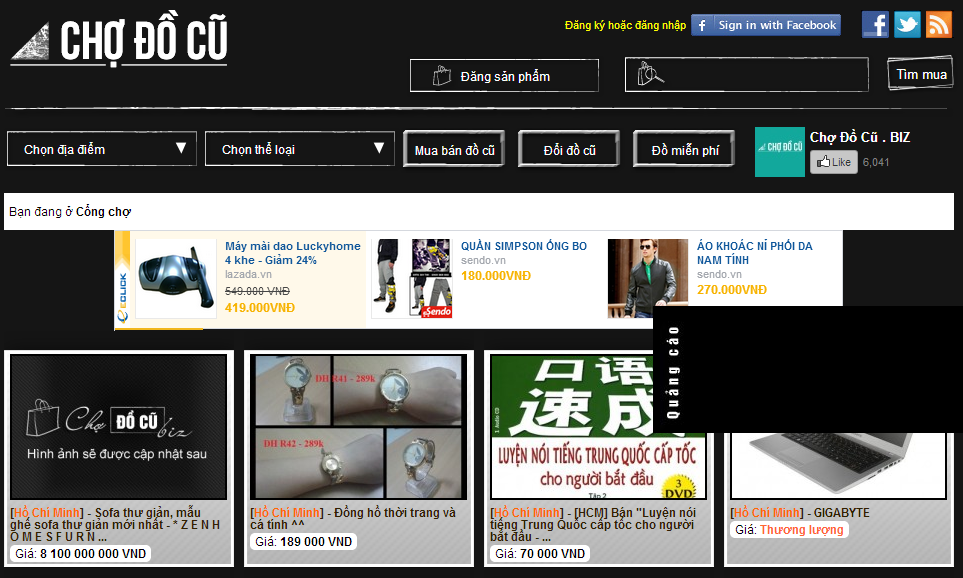 [Speaker Notes: Custom animation effects: widescreen picture fades
(Basic)


To reproduce the picture effects on this slide, do the following:
On the Home tab, in the Slides group, click Layout, and then click Blank. 
On the Home tab, in the Drawing group, click Shapes, and then under Rectangles click Rectangle (first option from the left). On the slide, drag to draw a rectangle.
Select the rectangle. Under Drawing Tools, on the Format tab, in the Size group, do the following:
In the Shape Height box, enter 4.55”.
In the Shape Width box, enter 8”.
On the Home tab, in the bottom right corner of the Drawing group, click the Format Shape dialog box launcher. In the Format Shape dialog box, in the left pane, click Fill. In the Fill pane, click Solid fill, click the button next to Color, and then under Theme Colors click Black, Text 1 (first row, second option from the left).
Also in the Format Shape dialog box, in the left pane, click Line Color. In the Line Color pane, click Solid line, click the button next to Color, and then under Theme Colors click Black, Text 1, Lighter 35% (third row, second option from the left).
Also in the Format Shape dialog box, in the left pane, click Line Style, and then do the following in the Line Style pane: 
In the Width box, enter 20 pt.
In the Cap type list, select Flat.
In the Join type list, select Miter.
Also in the Format Shape dialog box, in the left pane, click Shadow. In the Shadow pane, click the button next to Presets, and then under Perspective click Perspective Diagonal Upper Right (first row, second option from the left).
Also in the Format Shape dialog box, in the left pane, click 3-D Format, and then do the following in the 3-D Format pane:
Under Bevel, click the button next to Top, and then under Bevel click Hard Edge (third row, third option from the left). Next to Top, in the Width box, enter 27 pt, and in the Height box, enter 5.5 pt. 
Under Depth, click the button next to Color, and then under Theme Colors click Black, Text 1, Lighter 35% (third row, second option from the left). In the Depth box, enter 40 pt. 
Also in the Format Shape dialog box, in the left pane, click 3-D Rotation. In the 3-D Rotation pane, click the button next to Presets, under Perspective click Perspective Contrasting Left (second row, fourth option from the left), and then do the following:
In the X box, enter 20⁰.
In the Y box, enter 9.3⁰.
In the Z box, enter 358⁰.
In the Perspective box, enter 45⁰.
On the slide, drag the rectangle slightly to the left to position it in the middle of the slide. 
On the Insert tab, in the Illustrations group, click Picture. In the Insert Picture dialog box, select a picture, and then click Insert.
On the slide, select the picture. Under Picture Tools, on the Format tab, in the bottom right corner of the Size group, click the Size and Position dialog box launcher. In the Size and Position  dialog box, on the Size tab, resize or crop the picture as needed so that under Size and rotate, the Height box is set to 4.11” and the Width box is set to 7.3”. Resize the picture under Size and rotate by entering values into the Height and Width boxes. Crop the picture under Crop from by entering values into the Left, Right, Top, and Bottom boxes. 
Under Drawing Tools, on the Format tab, in the Picture Styles group, click the arrow next to Picture Border, and then do the following:
Under Theme Colors click Black, Text 1 (first row, second option from the left). 
Point to Weight, and then click 3 pt. 
Under Picture Tools, on the Format tab, in the bottom right corner of the Picture Styles  group, click the Format Shape dialog box launcher. In the Format Picture dialog box, in the left pane, click 3-D Rotation. In the 3-D Rotation pane, click the button next to Presets, under Perspective click Perspective Contrasting Left (second row, fourth option from the left), and then do the following:
In the X box, enter 20⁰.
In the Y box, enter 9.3⁰.
In the Z box, enter 358⁰.
In the Perspective box, enter 45⁰.
Select the picture. On the Home tab, in the Clipboard group, click the arrow under Paste, and then click Duplicate. Repeat this process one more time for a total of three pictures.
Select the second picture. Under Picture Tools, on the Format tab, in the Adjust group, click Change Picture. In the Insert Picture dialog box, select a picture, and then click Insert.
On the slide, select the second picture. Under Picture Tools, on the Format tab, in the bottom right corner of the Size group, click the Size and Position dialog box launcher. In the Size and Position  dialog box, on the Size tab, resize or crop the picture as needed so that under Size and rotate, the Height box is set to 4.11” and the Width box is set to 7.3”. Resize the picture under Size and rotate by entering values into the Height and Width boxes. Crop the picture under Crop from by entering values into the Left, Right, Top, and Bottom boxes. 
Select the third picture. Under Picture Tools, on the Format tab, in the Adjust group, click Change Picture. In the Insert Picture dialog box, select a picture, and then click Insert.
On the slide, select the third picture. Under Picture Tools, on the Format tab, in the bottom right corner of the Size group, click the Size and Position dialog box launcher. In the Size and Position  dialog box, on the Size tab, resize or crop the picture as needed so that under Size and rotate, the Height box is set to 4.11” and the Width box is set to 7.3”. Resize the picture under Size and rotate by entering values into the Height and Width boxes. Crop the picture under Crop from by entering values into the Left, Right, Top, and Bottom boxes. 
Press and hold CTRL, and then select all three pictures on the slide. On the Home tab, in the Drawing group, click Arrange, point to Align, and then do the following:
Click Align to Slide.
Click Align Middle.
Click Align Center.
Drag the group of three pictures into the middle of the rectangle (picture frame). 


To reproduce the animation effects on this slide, do the following:
On the Home tab, in the Editing group, click Select, and then click Selection Pane.
On the Animations tab, in the Animations group, click Custom Animation.
In the Selection and Visibility pane, select the first picture. In the Custom Animation task pane, do the following:
Click Add Effect, point to Exit, and then click More Effects. In the Add Exit Effect dialog box, under Subtle, click Fade, and then click OK. 
Under Modify: Fade, in the Start list, select After Previous. 
Under Modify: Fade, in the Speed list, select Medium.  
Also in the Custom Animation task pane, click the arrow to the right of the animation effect, and then click Timing. In the Fade dialog box, on the Timing tab, in the Delay box, enter 0.5.
In the Selection and Visibility pane, select the second picture. In the Custom Animation task pane, do the following:
Click Add Effect, point to Exit, and then click More Effects. In the Add Exit Effect dialog box, under Subtle, click Fade, and then click OK. 
Under Modify: Fade, in the Start list, select After Previous. 
Under Modify: Fade, in the Speed list, select Medium.  
Also in the Custom Animation task pane, click the arrow to the right of the second animation effect, and then click Timing. In the Fade dialog box, on the Timing tab, in the Delay box, enter 0.5.
In the Selection and Visibility pane, select the third picture. In the Custom Animation task pane, do the following:
Click Add Effect, point to Exit, and then click More Effects. In the Add Exit Effect dialog box, under Subtle, click Fade, and then click OK. 
Under Modify: Fade, in the Start list, select After Previous. 
Under Modify: Fade, in the Speed list, select Medium.  
Also in the Custom Animation task pane, click the arrow to the right of the third animation effect, and then click Timing. In the Fade dialog box, on the Timing tab, in the Delay box, enter 0.5.


To reproduce the background effects on this slide, do the following:
Right-click the slide background area, and then click Format Background. In the Format Background dialog box, click Fill in the left pane, select Gradient fill in the Fill pane, and then do the following:
In the Type list, select Linear.
Click the button next to Direction, and then click Linear Up (second row, second option from the left). 
Under Gradient stops, click Add or Remove until two stops appear in the drop-down list.
Also under Gradient stops, customize the gradient stops as follows:
Select Stop 1 from the list, and then do the following:
In the Stop position box, enter 0%.
Click the button next to Color, and then under Theme Colors click White, Background 1, Darker 35% (fifth row, first option from the left).
Select Stop 2 from the list, and then do the following: 
In the Stop position box, enter 54%.
Click the button next to Color, and then under Theme Colors click Black, Text 1, Lighter 15% (fifth row, second option from the left).]
DIRECT Competitor
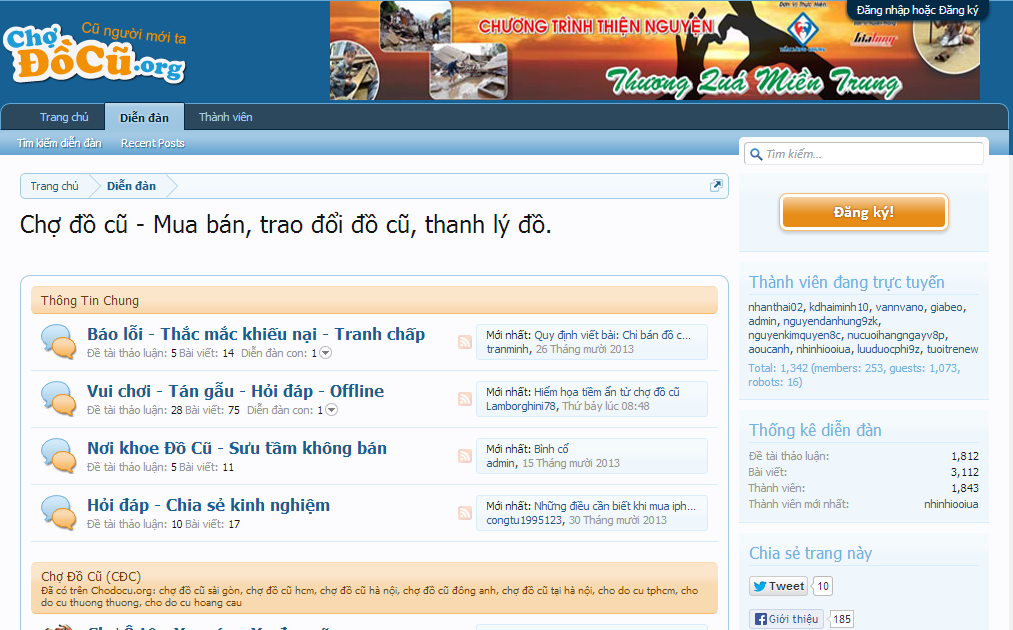 [Speaker Notes: Custom animation effects: widescreen picture fades
(Basic)


To reproduce the picture effects on this slide, do the following:
On the Home tab, in the Slides group, click Layout, and then click Blank. 
On the Home tab, in the Drawing group, click Shapes, and then under Rectangles click Rectangle (first option from the left). On the slide, drag to draw a rectangle.
Select the rectangle. Under Drawing Tools, on the Format tab, in the Size group, do the following:
In the Shape Height box, enter 4.55”.
In the Shape Width box, enter 8”.
On the Home tab, in the bottom right corner of the Drawing group, click the Format Shape dialog box launcher. In the Format Shape dialog box, in the left pane, click Fill. In the Fill pane, click Solid fill, click the button next to Color, and then under Theme Colors click Black, Text 1 (first row, second option from the left).
Also in the Format Shape dialog box, in the left pane, click Line Color. In the Line Color pane, click Solid line, click the button next to Color, and then under Theme Colors click Black, Text 1, Lighter 35% (third row, second option from the left).
Also in the Format Shape dialog box, in the left pane, click Line Style, and then do the following in the Line Style pane: 
In the Width box, enter 20 pt.
In the Cap type list, select Flat.
In the Join type list, select Miter.
Also in the Format Shape dialog box, in the left pane, click Shadow. In the Shadow pane, click the button next to Presets, and then under Perspective click Perspective Diagonal Upper Right (first row, second option from the left).
Also in the Format Shape dialog box, in the left pane, click 3-D Format, and then do the following in the 3-D Format pane:
Under Bevel, click the button next to Top, and then under Bevel click Hard Edge (third row, third option from the left). Next to Top, in the Width box, enter 27 pt, and in the Height box, enter 5.5 pt. 
Under Depth, click the button next to Color, and then under Theme Colors click Black, Text 1, Lighter 35% (third row, second option from the left). In the Depth box, enter 40 pt. 
Also in the Format Shape dialog box, in the left pane, click 3-D Rotation. In the 3-D Rotation pane, click the button next to Presets, under Perspective click Perspective Contrasting Left (second row, fourth option from the left), and then do the following:
In the X box, enter 20⁰.
In the Y box, enter 9.3⁰.
In the Z box, enter 358⁰.
In the Perspective box, enter 45⁰.
On the slide, drag the rectangle slightly to the left to position it in the middle of the slide. 
On the Insert tab, in the Illustrations group, click Picture. In the Insert Picture dialog box, select a picture, and then click Insert.
On the slide, select the picture. Under Picture Tools, on the Format tab, in the bottom right corner of the Size group, click the Size and Position dialog box launcher. In the Size and Position  dialog box, on the Size tab, resize or crop the picture as needed so that under Size and rotate, the Height box is set to 4.11” and the Width box is set to 7.3”. Resize the picture under Size and rotate by entering values into the Height and Width boxes. Crop the picture under Crop from by entering values into the Left, Right, Top, and Bottom boxes. 
Under Drawing Tools, on the Format tab, in the Picture Styles group, click the arrow next to Picture Border, and then do the following:
Under Theme Colors click Black, Text 1 (first row, second option from the left). 
Point to Weight, and then click 3 pt. 
Under Picture Tools, on the Format tab, in the bottom right corner of the Picture Styles  group, click the Format Shape dialog box launcher. In the Format Picture dialog box, in the left pane, click 3-D Rotation. In the 3-D Rotation pane, click the button next to Presets, under Perspective click Perspective Contrasting Left (second row, fourth option from the left), and then do the following:
In the X box, enter 20⁰.
In the Y box, enter 9.3⁰.
In the Z box, enter 358⁰.
In the Perspective box, enter 45⁰.
Select the picture. On the Home tab, in the Clipboard group, click the arrow under Paste, and then click Duplicate. Repeat this process one more time for a total of three pictures.
Select the second picture. Under Picture Tools, on the Format tab, in the Adjust group, click Change Picture. In the Insert Picture dialog box, select a picture, and then click Insert.
On the slide, select the second picture. Under Picture Tools, on the Format tab, in the bottom right corner of the Size group, click the Size and Position dialog box launcher. In the Size and Position  dialog box, on the Size tab, resize or crop the picture as needed so that under Size and rotate, the Height box is set to 4.11” and the Width box is set to 7.3”. Resize the picture under Size and rotate by entering values into the Height and Width boxes. Crop the picture under Crop from by entering values into the Left, Right, Top, and Bottom boxes. 
Select the third picture. Under Picture Tools, on the Format tab, in the Adjust group, click Change Picture. In the Insert Picture dialog box, select a picture, and then click Insert.
On the slide, select the third picture. Under Picture Tools, on the Format tab, in the bottom right corner of the Size group, click the Size and Position dialog box launcher. In the Size and Position  dialog box, on the Size tab, resize or crop the picture as needed so that under Size and rotate, the Height box is set to 4.11” and the Width box is set to 7.3”. Resize the picture under Size and rotate by entering values into the Height and Width boxes. Crop the picture under Crop from by entering values into the Left, Right, Top, and Bottom boxes. 
Press and hold CTRL, and then select all three pictures on the slide. On the Home tab, in the Drawing group, click Arrange, point to Align, and then do the following:
Click Align to Slide.
Click Align Middle.
Click Align Center.
Drag the group of three pictures into the middle of the rectangle (picture frame). 


To reproduce the animation effects on this slide, do the following:
On the Home tab, in the Editing group, click Select, and then click Selection Pane.
On the Animations tab, in the Animations group, click Custom Animation.
In the Selection and Visibility pane, select the first picture. In the Custom Animation task pane, do the following:
Click Add Effect, point to Exit, and then click More Effects. In the Add Exit Effect dialog box, under Subtle, click Fade, and then click OK. 
Under Modify: Fade, in the Start list, select After Previous. 
Under Modify: Fade, in the Speed list, select Medium.  
Also in the Custom Animation task pane, click the arrow to the right of the animation effect, and then click Timing. In the Fade dialog box, on the Timing tab, in the Delay box, enter 0.5.
In the Selection and Visibility pane, select the second picture. In the Custom Animation task pane, do the following:
Click Add Effect, point to Exit, and then click More Effects. In the Add Exit Effect dialog box, under Subtle, click Fade, and then click OK. 
Under Modify: Fade, in the Start list, select After Previous. 
Under Modify: Fade, in the Speed list, select Medium.  
Also in the Custom Animation task pane, click the arrow to the right of the second animation effect, and then click Timing. In the Fade dialog box, on the Timing tab, in the Delay box, enter 0.5.
In the Selection and Visibility pane, select the third picture. In the Custom Animation task pane, do the following:
Click Add Effect, point to Exit, and then click More Effects. In the Add Exit Effect dialog box, under Subtle, click Fade, and then click OK. 
Under Modify: Fade, in the Start list, select After Previous. 
Under Modify: Fade, in the Speed list, select Medium.  
Also in the Custom Animation task pane, click the arrow to the right of the third animation effect, and then click Timing. In the Fade dialog box, on the Timing tab, in the Delay box, enter 0.5.


To reproduce the background effects on this slide, do the following:
Right-click the slide background area, and then click Format Background. In the Format Background dialog box, click Fill in the left pane, select Gradient fill in the Fill pane, and then do the following:
In the Type list, select Linear.
Click the button next to Direction, and then click Linear Up (second row, second option from the left). 
Under Gradient stops, click Add or Remove until two stops appear in the drop-down list.
Also under Gradient stops, customize the gradient stops as follows:
Select Stop 1 from the list, and then do the following:
In the Stop position box, enter 0%.
Click the button next to Color, and then under Theme Colors click White, Background 1, Darker 35% (fifth row, first option from the left).
Select Stop 2 from the list, and then do the following: 
In the Stop position box, enter 54%.
Click the button next to Color, and then under Theme Colors click Black, Text 1, Lighter 15% (fifth row, second option from the left).]
INDIRECT Competitor
vatgia
muare
rongbay
tinhte
voz
[Speaker Notes: Custom animation effects: widescreen picture fades
(Basic)


To reproduce the picture effects on this slide, do the following:
On the Home tab, in the Slides group, click Layout, and then click Blank. 
On the Home tab, in the Drawing group, click Shapes, and then under Rectangles click Rectangle (first option from the left). On the slide, drag to draw a rectangle.
Select the rectangle. Under Drawing Tools, on the Format tab, in the Size group, do the following:
In the Shape Height box, enter 4.55”.
In the Shape Width box, enter 8”.
On the Home tab, in the bottom right corner of the Drawing group, click the Format Shape dialog box launcher. In the Format Shape dialog box, in the left pane, click Fill. In the Fill pane, click Solid fill, click the button next to Color, and then under Theme Colors click Black, Text 1 (first row, second option from the left).
Also in the Format Shape dialog box, in the left pane, click Line Color. In the Line Color pane, click Solid line, click the button next to Color, and then under Theme Colors click Black, Text 1, Lighter 35% (third row, second option from the left).
Also in the Format Shape dialog box, in the left pane, click Line Style, and then do the following in the Line Style pane: 
In the Width box, enter 20 pt.
In the Cap type list, select Flat.
In the Join type list, select Miter.
Also in the Format Shape dialog box, in the left pane, click Shadow. In the Shadow pane, click the button next to Presets, and then under Perspective click Perspective Diagonal Upper Right (first row, second option from the left).
Also in the Format Shape dialog box, in the left pane, click 3-D Format, and then do the following in the 3-D Format pane:
Under Bevel, click the button next to Top, and then under Bevel click Hard Edge (third row, third option from the left). Next to Top, in the Width box, enter 27 pt, and in the Height box, enter 5.5 pt. 
Under Depth, click the button next to Color, and then under Theme Colors click Black, Text 1, Lighter 35% (third row, second option from the left). In the Depth box, enter 40 pt. 
Also in the Format Shape dialog box, in the left pane, click 3-D Rotation. In the 3-D Rotation pane, click the button next to Presets, under Perspective click Perspective Contrasting Left (second row, fourth option from the left), and then do the following:
In the X box, enter 20⁰.
In the Y box, enter 9.3⁰.
In the Z box, enter 358⁰.
In the Perspective box, enter 45⁰.
On the slide, drag the rectangle slightly to the left to position it in the middle of the slide. 
On the Insert tab, in the Illustrations group, click Picture. In the Insert Picture dialog box, select a picture, and then click Insert.
On the slide, select the picture. Under Picture Tools, on the Format tab, in the bottom right corner of the Size group, click the Size and Position dialog box launcher. In the Size and Position  dialog box, on the Size tab, resize or crop the picture as needed so that under Size and rotate, the Height box is set to 4.11” and the Width box is set to 7.3”. Resize the picture under Size and rotate by entering values into the Height and Width boxes. Crop the picture under Crop from by entering values into the Left, Right, Top, and Bottom boxes. 
Under Drawing Tools, on the Format tab, in the Picture Styles group, click the arrow next to Picture Border, and then do the following:
Under Theme Colors click Black, Text 1 (first row, second option from the left). 
Point to Weight, and then click 3 pt. 
Under Picture Tools, on the Format tab, in the bottom right corner of the Picture Styles  group, click the Format Shape dialog box launcher. In the Format Picture dialog box, in the left pane, click 3-D Rotation. In the 3-D Rotation pane, click the button next to Presets, under Perspective click Perspective Contrasting Left (second row, fourth option from the left), and then do the following:
In the X box, enter 20⁰.
In the Y box, enter 9.3⁰.
In the Z box, enter 358⁰.
In the Perspective box, enter 45⁰.
Select the picture. On the Home tab, in the Clipboard group, click the arrow under Paste, and then click Duplicate. Repeat this process one more time for a total of three pictures.
Select the second picture. Under Picture Tools, on the Format tab, in the Adjust group, click Change Picture. In the Insert Picture dialog box, select a picture, and then click Insert.
On the slide, select the second picture. Under Picture Tools, on the Format tab, in the bottom right corner of the Size group, click the Size and Position dialog box launcher. In the Size and Position  dialog box, on the Size tab, resize or crop the picture as needed so that under Size and rotate, the Height box is set to 4.11” and the Width box is set to 7.3”. Resize the picture under Size and rotate by entering values into the Height and Width boxes. Crop the picture under Crop from by entering values into the Left, Right, Top, and Bottom boxes. 
Select the third picture. Under Picture Tools, on the Format tab, in the Adjust group, click Change Picture. In the Insert Picture dialog box, select a picture, and then click Insert.
On the slide, select the third picture. Under Picture Tools, on the Format tab, in the bottom right corner of the Size group, click the Size and Position dialog box launcher. In the Size and Position  dialog box, on the Size tab, resize or crop the picture as needed so that under Size and rotate, the Height box is set to 4.11” and the Width box is set to 7.3”. Resize the picture under Size and rotate by entering values into the Height and Width boxes. Crop the picture under Crop from by entering values into the Left, Right, Top, and Bottom boxes. 
Press and hold CTRL, and then select all three pictures on the slide. On the Home tab, in the Drawing group, click Arrange, point to Align, and then do the following:
Click Align to Slide.
Click Align Middle.
Click Align Center.
Drag the group of three pictures into the middle of the rectangle (picture frame). 


To reproduce the animation effects on this slide, do the following:
On the Home tab, in the Editing group, click Select, and then click Selection Pane.
On the Animations tab, in the Animations group, click Custom Animation.
In the Selection and Visibility pane, select the first picture. In the Custom Animation task pane, do the following:
Click Add Effect, point to Exit, and then click More Effects. In the Add Exit Effect dialog box, under Subtle, click Fade, and then click OK. 
Under Modify: Fade, in the Start list, select After Previous. 
Under Modify: Fade, in the Speed list, select Medium.  
Also in the Custom Animation task pane, click the arrow to the right of the animation effect, and then click Timing. In the Fade dialog box, on the Timing tab, in the Delay box, enter 0.5.
In the Selection and Visibility pane, select the second picture. In the Custom Animation task pane, do the following:
Click Add Effect, point to Exit, and then click More Effects. In the Add Exit Effect dialog box, under Subtle, click Fade, and then click OK. 
Under Modify: Fade, in the Start list, select After Previous. 
Under Modify: Fade, in the Speed list, select Medium.  
Also in the Custom Animation task pane, click the arrow to the right of the second animation effect, and then click Timing. In the Fade dialog box, on the Timing tab, in the Delay box, enter 0.5.
In the Selection and Visibility pane, select the third picture. In the Custom Animation task pane, do the following:
Click Add Effect, point to Exit, and then click More Effects. In the Add Exit Effect dialog box, under Subtle, click Fade, and then click OK. 
Under Modify: Fade, in the Start list, select After Previous. 
Under Modify: Fade, in the Speed list, select Medium.  
Also in the Custom Animation task pane, click the arrow to the right of the third animation effect, and then click Timing. In the Fade dialog box, on the Timing tab, in the Delay box, enter 0.5.


To reproduce the background effects on this slide, do the following:
Right-click the slide background area, and then click Format Background. In the Format Background dialog box, click Fill in the left pane, select Gradient fill in the Fill pane, and then do the following:
In the Type list, select Linear.
Click the button next to Direction, and then click Linear Up (second row, second option from the left). 
Under Gradient stops, click Add or Remove until two stops appear in the drop-down list.
Also under Gradient stops, customize the gradient stops as follows:
Select Stop 1 from the list, and then do the following:
In the Stop position box, enter 0%.
Click the button next to Color, and then under Theme Colors click White, Background 1, Darker 35% (fifth row, first option from the left).
Select Stop 2 from the list, and then do the following: 
In the Stop position box, enter 54%.
Click the button next to Color, and then under Theme Colors click Black, Text 1, Lighter 15% (fifth row, second option from the left).]
Difficulty
Create the good reputation, professional, convenience
Evaluate quality of old item
Don’t make website become the waste dump
Proposal idea
Have a right legal -> establish a company.
Evaluate quality of old item service:
Seller
buyer
TERMINOLOGY
II, Project Management Plan
Iterative
Process model
Analysis & design
Requirements
Initial 
planning
Implementation
Planning
Deployment
Evaluation
Testing
Project Schedule
Start Date
End Date
Iteration 1
27th Jan
13th Mar
14th Mar
Iteration 2
09th April
TECHNOLOGY
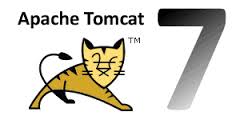 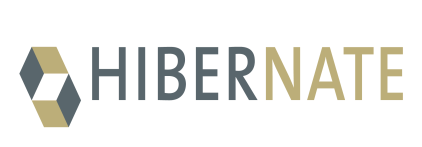 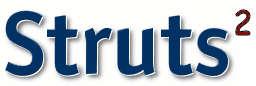 Struts 2
Tomcat
Hibernate
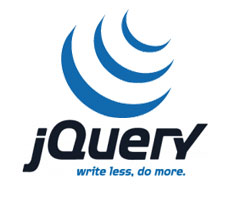 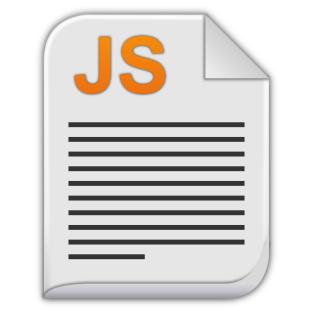 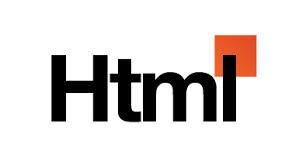 HTML
jQuery
Javascript
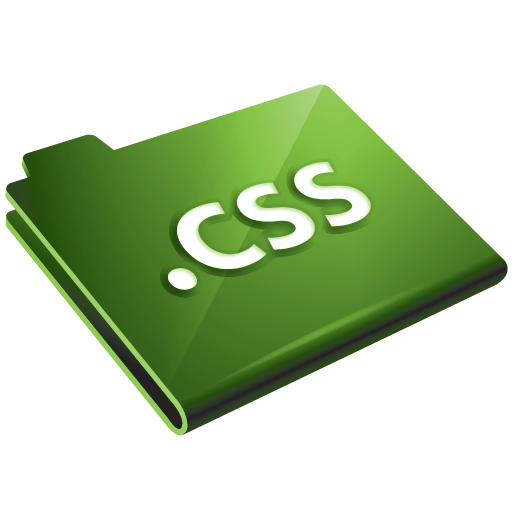 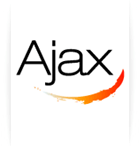 Ajax
Css
TOOLS
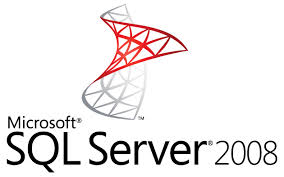 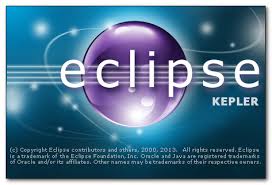 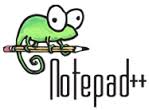 Notepad ++
Eclipse Kepler
SQL Server 2008
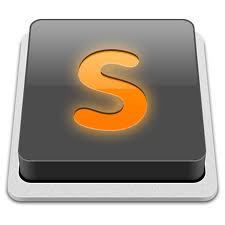 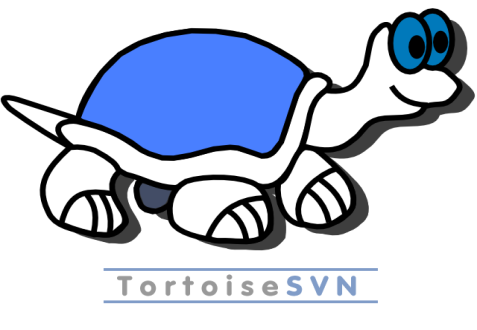 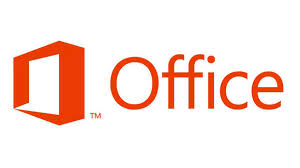 Office 2013
Sublime Text 3
SVN
Project Risk management
Project Risk management (CONT)
Project Risk management (CONT)
RISK PROBABILITY AND IMPACT MATRIX
High
Probability
Medium
Low
Medium
High
Low
Impact
III, Software Requirement Specification
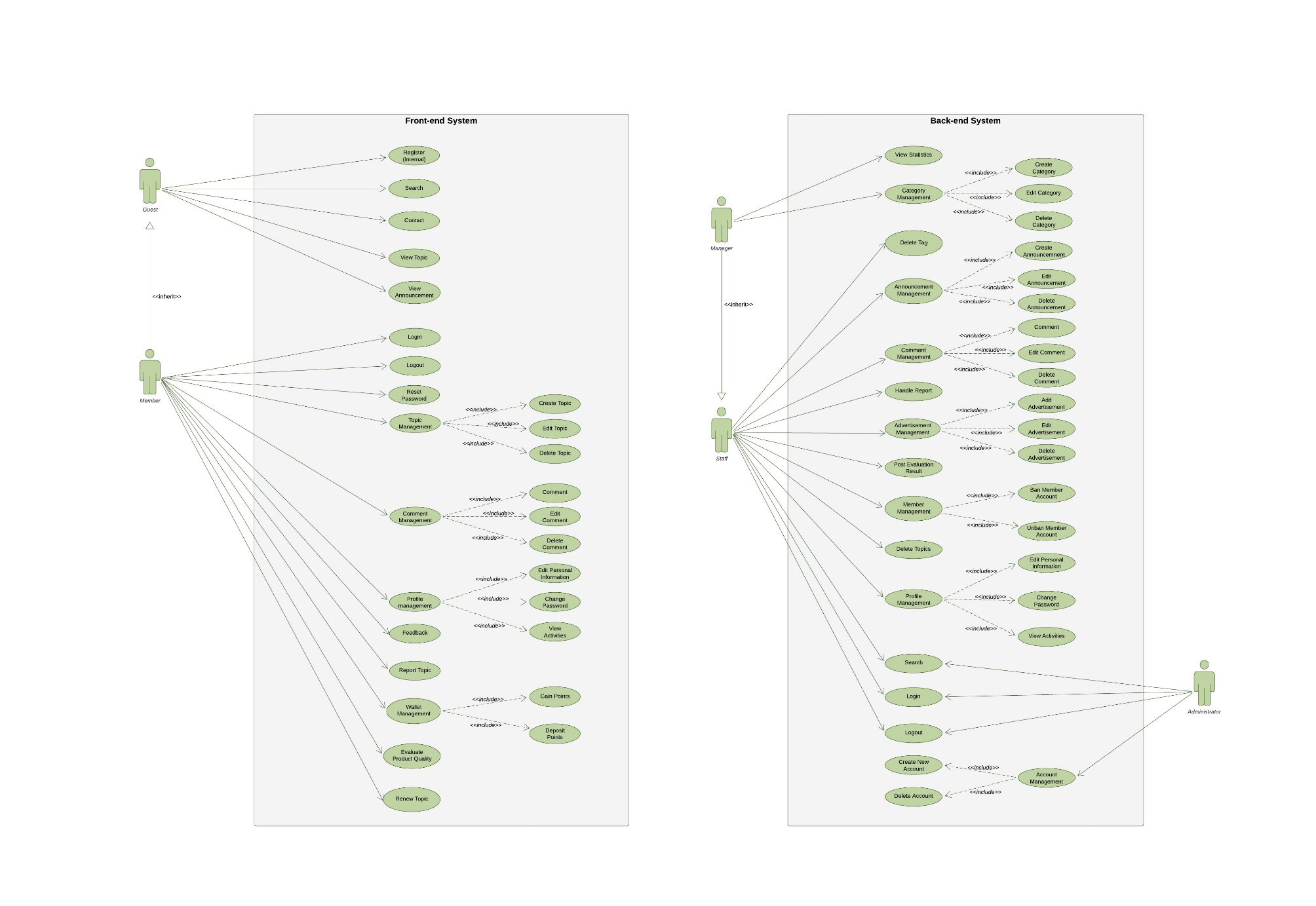 FUNCTIONAL REQUIREMENT
NONFUNCTIONAL REQUIREMENT
Reliability
* Restrict error in system. If error occurred, have methods to notify users.
* Database must be back up frequently and can restore when system have crash.
NONFUNCTIONAL REQUIREMENT
Security
* The system should provide methods to prevent common attacks (XSS, SQL injection...).
* Using SSL to encrypt transferred sensitive information.
* System must validate all user’s input data before sending to server to process.
* Administrator cannot change user’s information such as (password, username, email...), they can only create or delete account.
* Staff cannot change topic, comment of the others, they only can delete topics, comments.
NONFUNCTIONAL REQUIREMENT
Security(continues)
* All activities of system are invisible to external users.
* Sensitive information must process through user’s email (register, reset password…)
NONFUNCTIONAL REQUIREMENT
Maintainability
* All errors or activities will be logged.
* Easy change and not affected to other components
Portability
* Support multiple screen resolution such as 1024 * 768, 1366 * 788
SPECIAL FEATURES
Introduce about Xu
How to deposit Xu
Service of system:
* Renew topic
* Evaluate product
IV, Software Design
SOFTWARE ARCHITECTURE
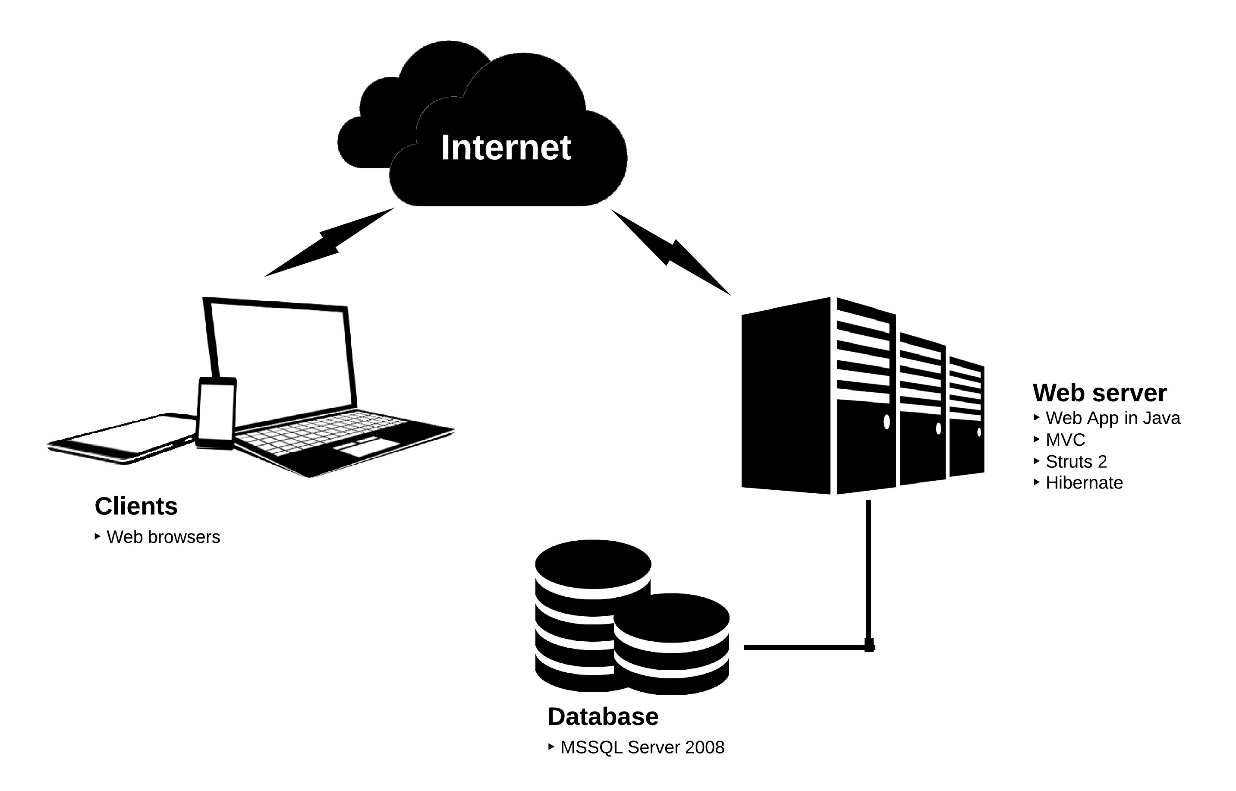 COMPONENT DIAGRAM
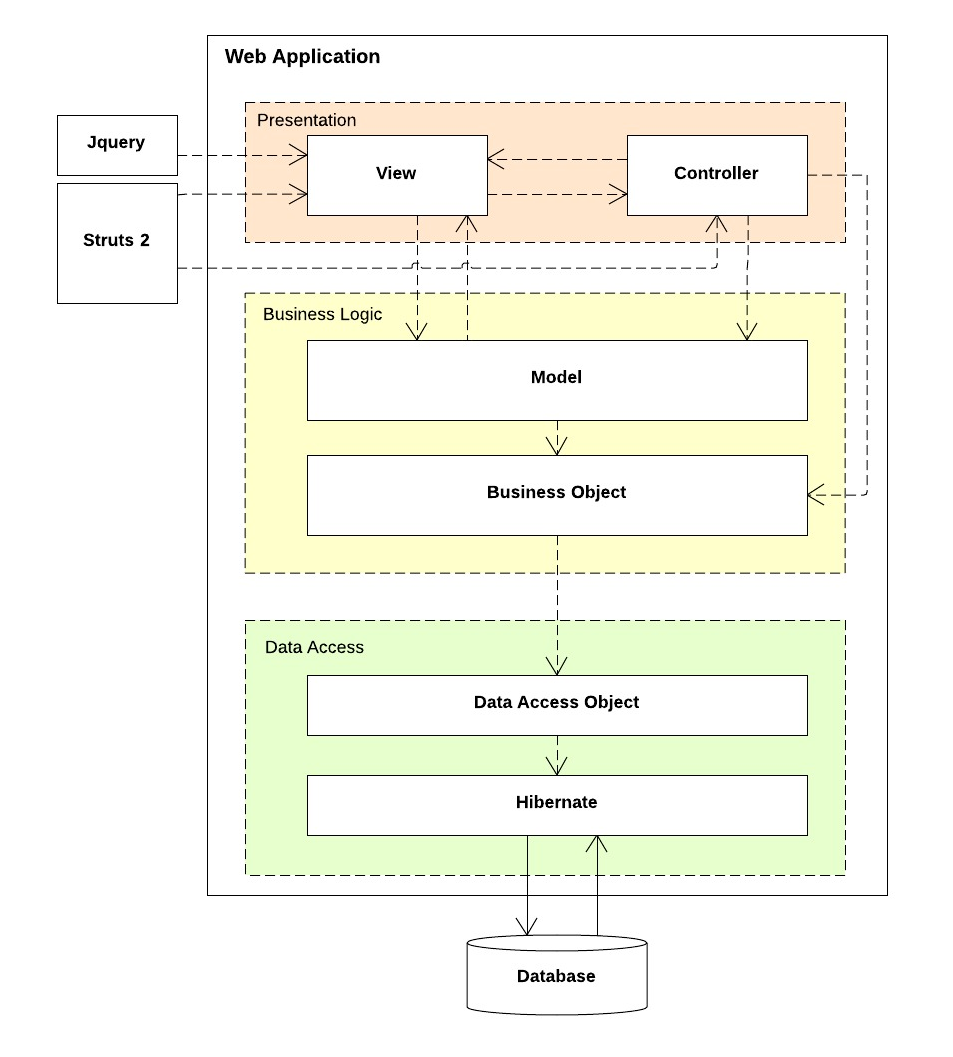 MVC MODEL
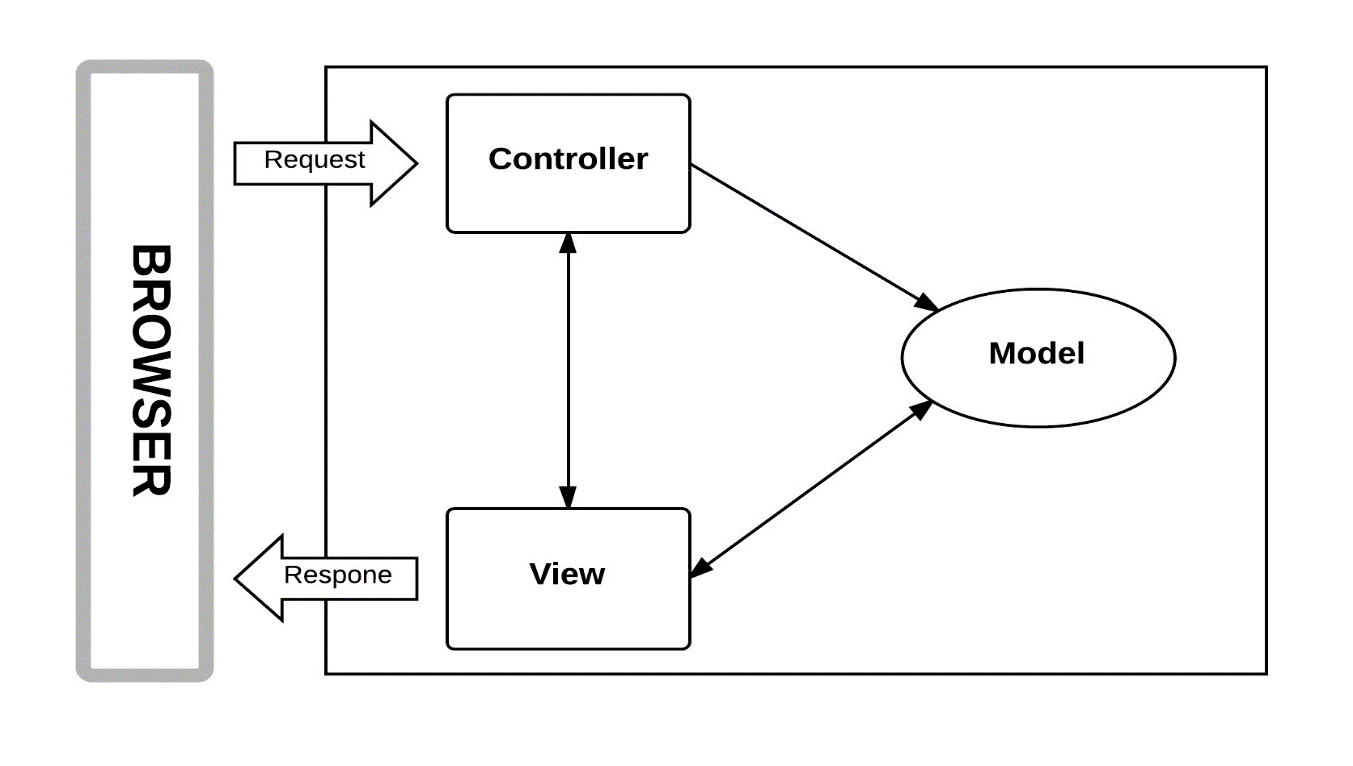 CLASS DIAGRAM(page-1)
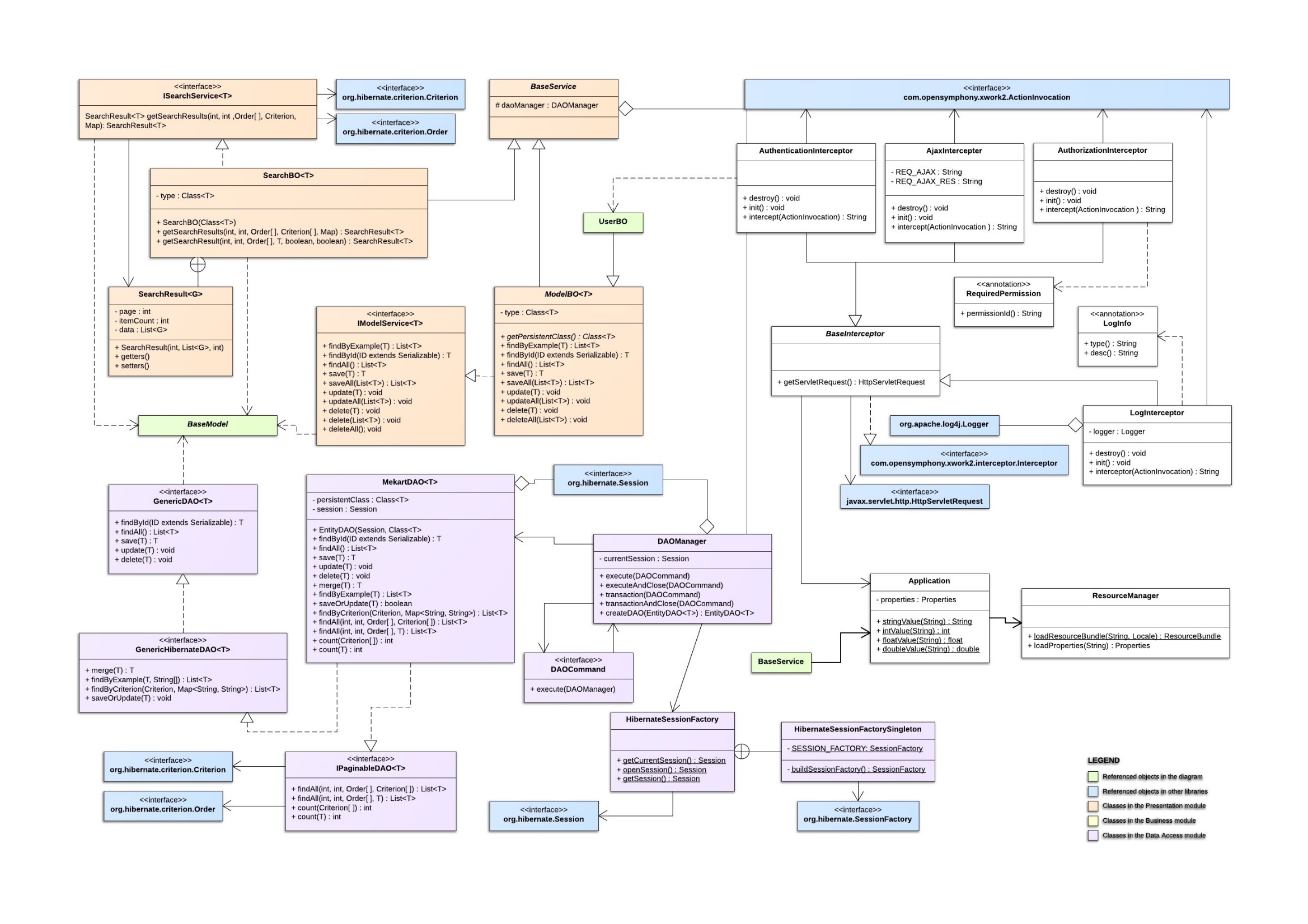 CLASS DIAGRAM(Page-2)
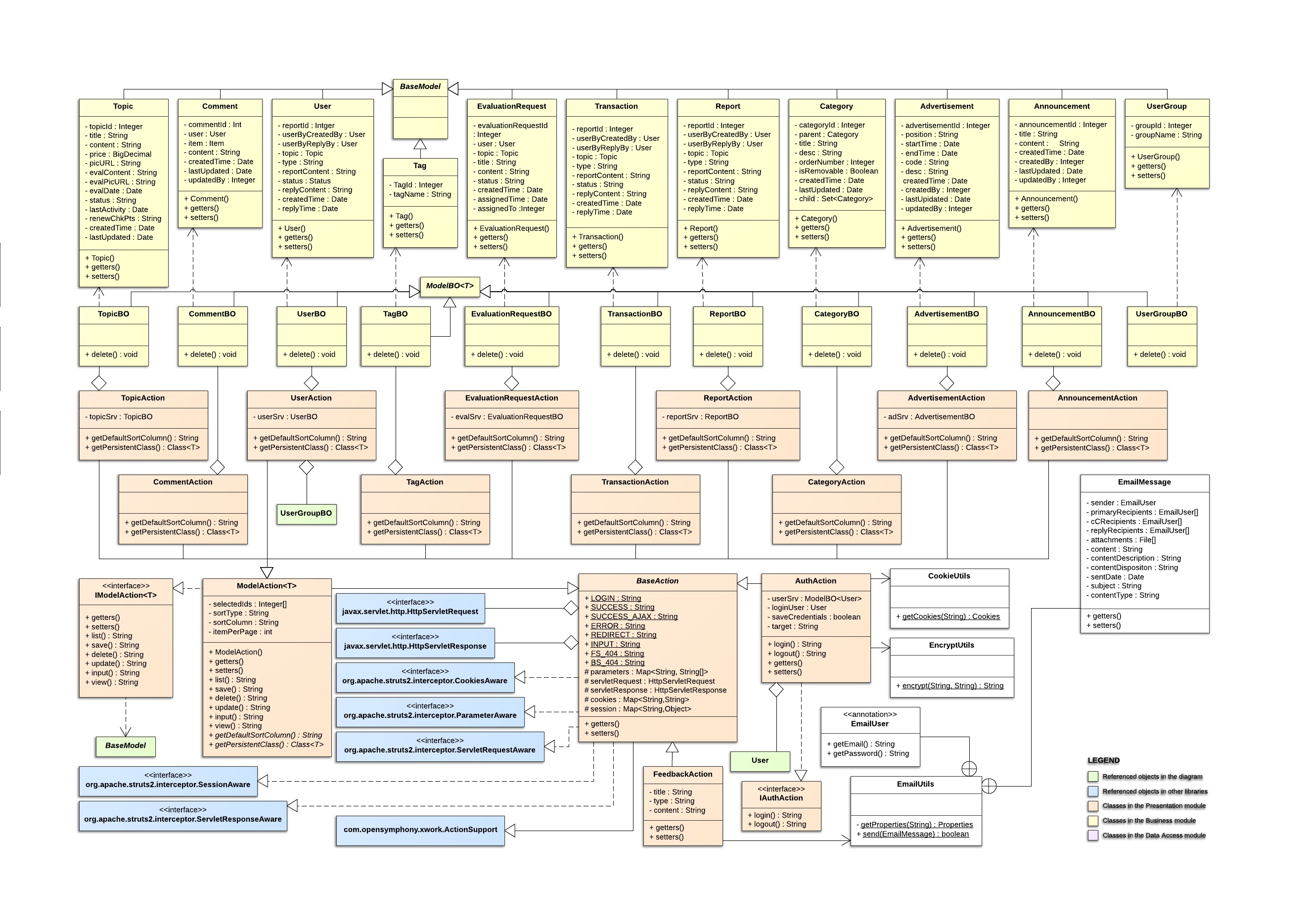 SEQUENCE DIAGRAMFor LOGIN FUNCTION (SCENARIO-1)
SEQUENCE DIAGRAMFor LOGIN FUNCTION (SCENARIO-2)
SEQUENCE DIAGRAMFor Comment FUNCTION
SEQUENCE DIAGRAMFor add advertisement FUNCTION
DATABASE DESIGN
V, Software Test
TEST MODEL
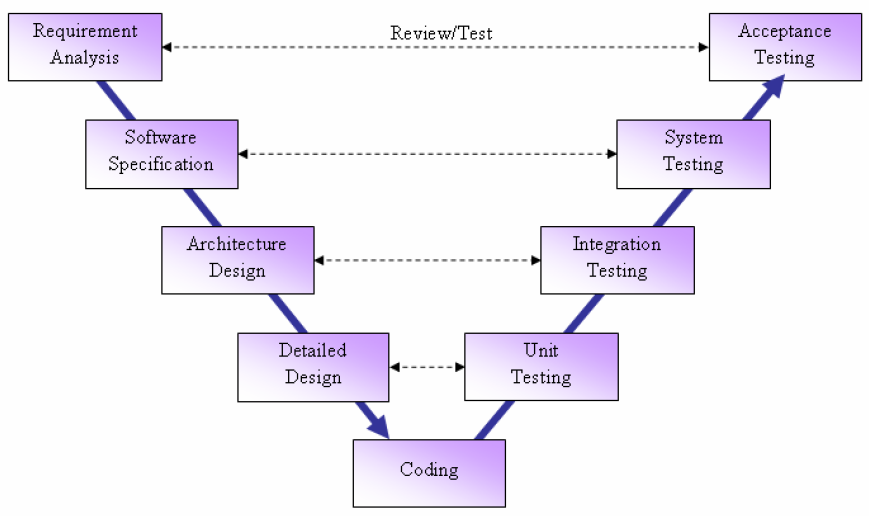 [Speaker Notes: Thay high level = architecture design]
TEST PROCESS
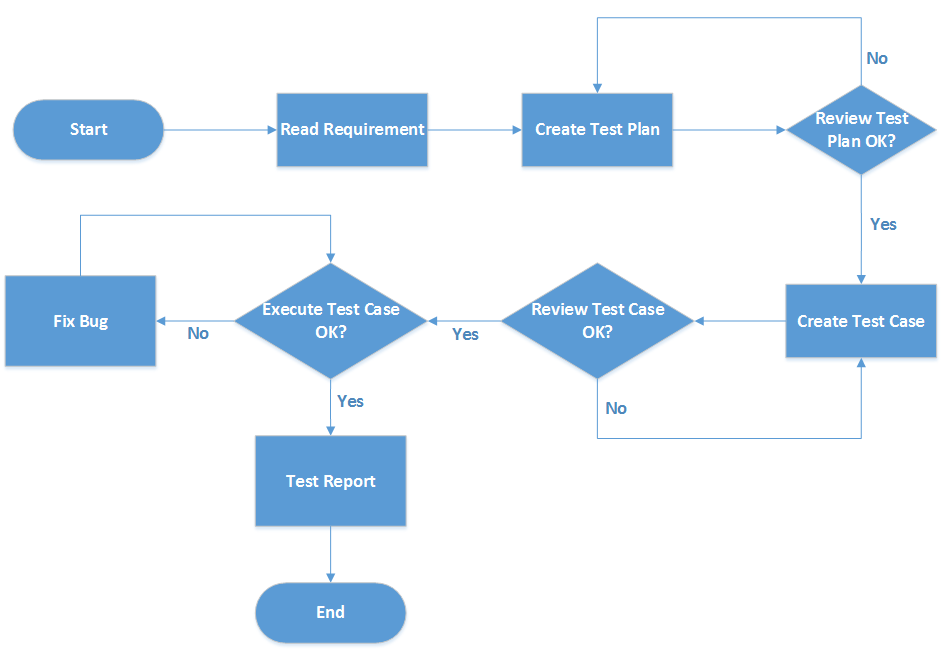 TEST TYPES
Functional Test

User Interface Test

Security Test
UNIT test case
INTEGRATION test case
SYSTEM test case
CHECKLISTS
DEFECT LOG
TEST RESULTs
VI, LESSON LEARNED
Lesson Learned
Future development
IMPROVE ENGLISH VERSION
CONTINUE TO DEVELOP PROJECT IN REAL
VII, DEMONSTRATION
Thank You For Listening !!!
••••••••••••••••••••••••••••••••••••••••